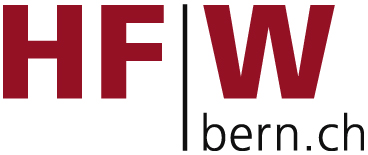 Grundlagen Englisch
Linking Words
HFW Bern
Philipp Brunner
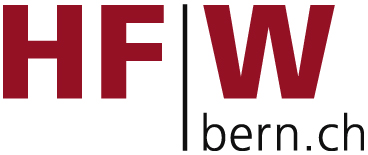 Linking words 1
Compare the following texts:

Version A
Peter was bored. He went home. There he watched a movie. Then he went to bed. He couldn’t sleep. He got up and drank a glass of wine. (…)
Version B
Peter was bored, so he went home, where he watched a movie. After the movie he went to bed but he couldn’t sleep. He got up and drank a glass of water. (…)
Englisch Grundlagen, Linking words
1
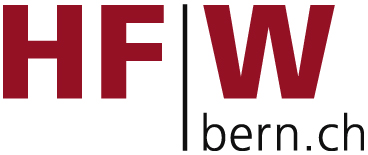 Linking words 1
Compare the following texts:

Version A
Peter was bored. He went home. There he watched a movie. After that he went to bed. He couldn’t sleep. He got up and drank a glass of wine. (…)
Version B
Peter was bored, so he went home, where (rel. pron.) he watched a movie. After the movie he went to bed but he couldn’t sleep. Because of this, he got up and drank a glass of water. (…)
Englisch Grundlagen, Linking words
2
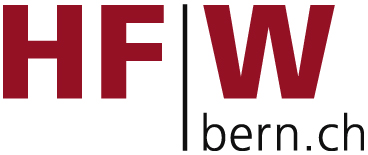 Linking words 1
We use linking words to link two or more parts of sentences or whole sentences together. We can also establish links between two paragraphs.

Linking enhances:
fluency 
complexity
logic
structure
formality
Englisch Grundlagen, Linking words
3
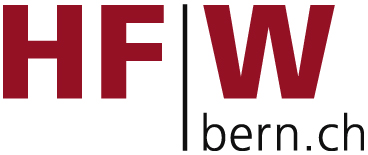 Linking words 1
Grammar Book, Unit 52, p112-113

A	Addition: both… and…; and also…; as well as… 
B	Contrast: but; although; (even) though
C	Contrast: despite; in spite of
D	Reason and result: because; so
Englisch Grundlagen, Linking words
4
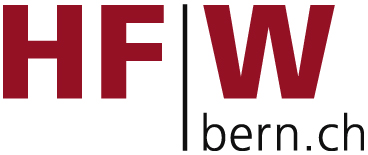 Linking words 2
Grammar Book, Unit 53, p114-115

A	Words meaning: and; but; so
B	Illustration: for example; for instance; such as
C	Giving facts: in fact; actually; as a matter of fact
D	Enlisting: firstly…finally
E	Summarizing: to summarise; basically
Englisch Grundlagen, Linking words
5
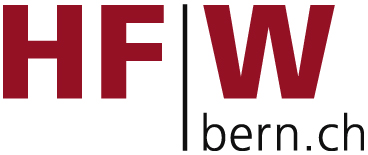 Linking words 3
Grammar Book, Unit 54, p116-117

A	Purpose: to; for; so that
B	Illustration & Comparison: like; as; as if
Englisch Grundlagen, Linking words
6
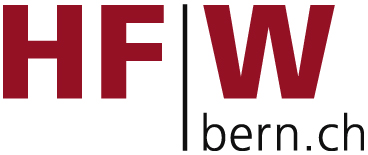 More Linking words
Try to make your own sentences from the following linking words:

however, because of this/that, in addition, furthermore, in conclusion, to begin with
Example:
All of the computers broke down. Therefore, we had to call our maintenance company.
Englisch Grundlagen, Linking words
7
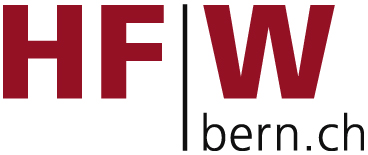 More Linking words (examples)
The weather was bad. However, we’ll return in June.
The figures look promising. Because of this, we are willing to invest more.
Production is on schedule. In addition,  foreign currencies seem to work in our favour. 
We would like to make a proposition. Furthermore, we would love to introduce you to our new product.
In conclusion, China might become the market leader very soon.
To begin with, we should look at our niche products.
Englisch Grundlagen, Linking words
8